Textbooks on Cambridge Core
Jack Macdonald
Sales Development Director
Background: Cambridge Core
34,000+ ebooks
Scholarly monographs
Supplementary course reading
Reference material, e.g. Cambridge Histories
390 journals, plus our extensive journals archive
Customer-led development
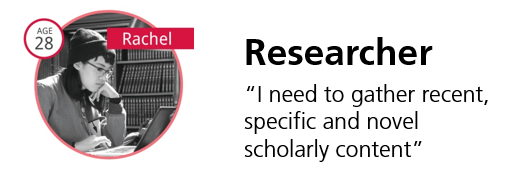 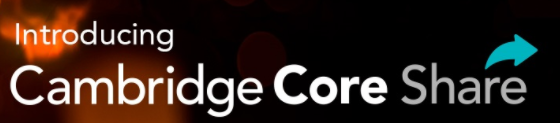 Background: textbook publishing at Cambridge
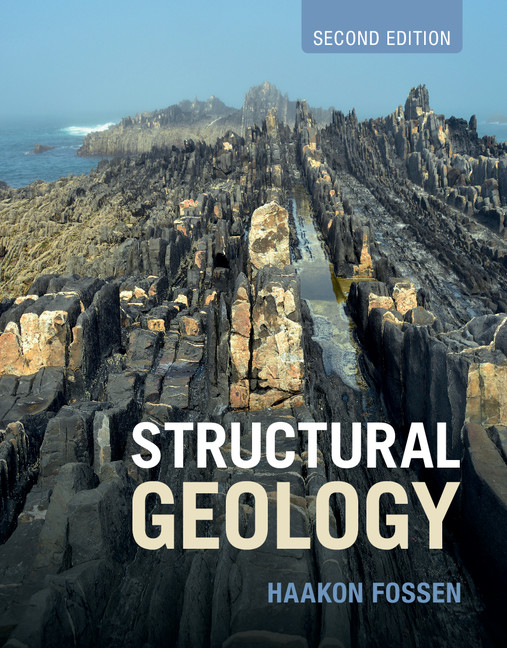 Small list in comparison to McGraw-Hill, Pearson, etc.
Focus on upper UG & PG texts
Emphasis on quality and affordability
Currently running a customer research project to create a Lecturer persona and understand our customers’ perceptions
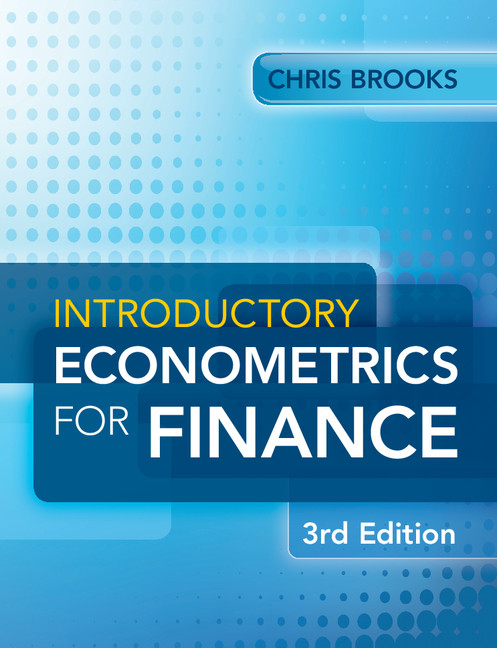 Institutional demand for textbooks
Consistent and vocal demand from students, lecturers, and librarians for access to all titles electronically

Feedback from libraries suggest the one-to-one model is not universally popular

Preference for delivery alongside other reading materials, e.g. on Cambridge Core
Institutional demand for textbooks
Since 2012, the Press has published 527 textbooks and coursebooks which are not currently available on Core:
Life Sciences	20
Medicine	17
Sociology	16
Mathematics	14
Comp Science	14
Philosophy	12
Law		67
Engineering	62
Education	36
Linguistics	34
History		34
Physics		30
Earth Science	30
Psychology	26
Classics	25
Management	24
Economics	24
Politics		23
The challenge for academic publishers
Textbooks are a year-on-year earner for publishers

Textbooks are expensive: higher publisher overhead than other types of books

Previous experience of online access (and experience of piracy) has seen print sales decline

The technology required to realise complex solutions is expensive and time-consuming
Textbooks on Core: our starting point
Above all, our aim is to provide access

Digital should offer more than print, not less

A fair – and  sustainable – business model
Providing access
Almost all of our top textbooks with electronic rights available: 500+ titles

IP range authentication, with Shibboleth/Athens, as you would expect 

Site-wide access, not limited on any one course or department

Just load the MARC record in your discovery service and we’ll do the rest
Digital should offer more than print
No limits on concurrent users

The Library short loan section, but without limitation on time or number of copies

Read-only: no invasive DRM, but no downloading, printing or copy/paste either
Fair and sustainable business model
12 month access, with no ownership

Free upgrades to new editions as they are published

Standard pricing across all titles

Minimum purchase of one title

We do need to know, roughly, course FTE #s
Technical solution
Online access
No ownership/download*
HTML retains visual/text design of print (not monograph ePub)
Collections reviewed annually
Desktop, tablet and mobile-ready
MARC records enabled
Cambridge approach to pricing
Pricing based on enrolment

Fixed price bands make forecasting simple and budget allocation straightforward

Print RRP does not directly drive the price

We are protecting ourselves from some loss of print sales

We are realistic: we don’t sell one copy of a textbook to each student
Proposed pricing structure (provisional as of 19/04/2018)
Course Enrolment Distribution
Adoptions
Enrolment
Benchmark against JISC proposed pricing
Benchmark against Pearson offer
Where we’d like to see this go
Collaboration layer enabling annotation, linked resources, author comments and user-generated content
Exploring options for printing and citation
Chapter-level sales model & B2C solution
Core API for integration with reading list / identity management ecosystem providing seamless access to required reading
New offerings, e.g. Test Banks, additional online resources
What happens next
July: official launch of Textbooks on Core

Throughout the academic year, we’d like feedback from students, staff and librarians